Deep-seas environments, such as at hydrothermal vents and seamounts, are home to many unique fish and other ...
BioScience, Volume 66, Issue 9, 01 September 2016, Pages 713–719, https://doi.org/10.1093/biosci/biw097
The content of this slide may be subject to copyright: please see the slide notes for details.
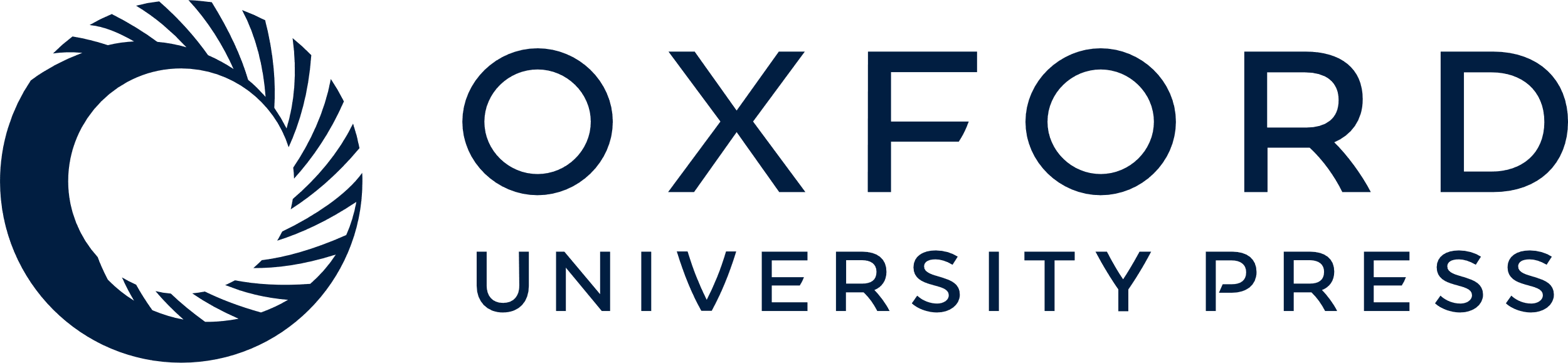 [Speaker Notes: Deep-seas environments, such as at hydrothermal vents and seamounts, are home to many unique fish and other organisms, some of which depend on chemosynthetic microorganisms for sustenance. The fish here is in the genus Gaidropsaurus. Photograph: Eva Ramirez-Llodra, BIOFUN/ICM-CSIC.


Unless provided in the caption above, the following copyright applies to the content of this slide: © The Author(s) 2016. Published by Oxford University Press on behalf of the American Institute of Biological Sciences. All rights reserved. For permissions, please e-mail: journals.permissions@oup.com.]